إعداد :م .علياء حسين خلف
مادة تاريخ الفكر الاقتصادي/ المرحلة الثانية
سمات المجتمعات البدائية 
1-قوة سيطرة الطبيعة .
2-بساطة النشاطات الاقتصادية ، وبالتالي أساليب الإنتاج .
3-وجود شكل من اشكال تقسيم العمل ولكنه لا يصل إلى الدرجة التي تفرض قيام التبادل الخاص للمنتجات .
4-سيادة مبدأ الاكتفاء الذاتي .
5-الملكية الجماعية لأدوات الإنتاج مثل الات الصيد والقطعان والارض .
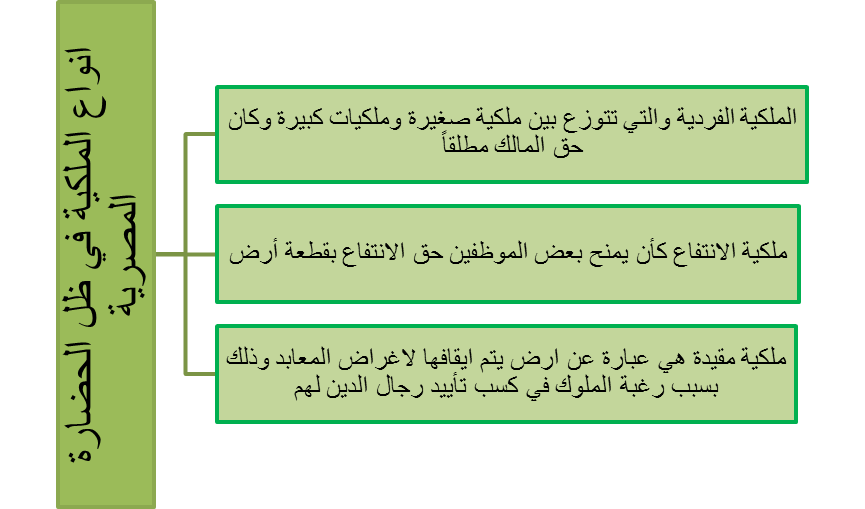 1-افكار افلاطون الاقتصادية هي الاساس التي نشأت الدولة عليه ، فحاجة الافراد بعضهم للبعض الآخر تخلق نوعاً من التضامن فيما بينهم .
2-ان تقسيم العمل عند افلاطون يمثل التيار الفكري الذي وصل ذروته على يد آدم سميث في القرن الثامن عشر .
3-أما اهمية النقود فهي نتيجة منطقية لتقسيم العمل وضرورته لتحقيق تبادل السلع والخدمات أي مجرد وسيلة للتبادل من وجهة نظر افلاطون .
تقييم ارسطو 
1-انه تأثر بدرجة كبيرة فيما وصل اليه من نتائج بما يمثل مصالح بلده اليونان في عصره ، ولذلك فقد كان موقفه من الرق ترجمة واضحة لمصالح الاقتصاد اليوناني القديم وبالأخص الفئات المستغِلة .
2-حارب الفائدة لأنها تضر بمصالح اليونانيين ولذلك فإن الكثير من آرائه الاقتصادية جاءت من رجل عاش وكتب لطبقة من المثقفين المترفين الذين احتقروا العمل والسعي للكسب المادي ، واحبوا الفلاح لأنه يمدهم بالغذاء ، وكرهوا المقرض الذي يستغلهم بما يجنيه من الفائدة .
3-ان ارسطو قد اثر تأثيراً كبيراً في المفكرين الذين جاءوا في العصور اللاحقة وخاصة العصور الوسطى سواء من الفلاسفة العرب أو رجال الدين المسحيين وخاصة على افكار توما الاكويني.
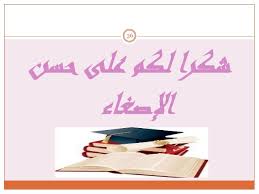